微专题5　动态电路分析
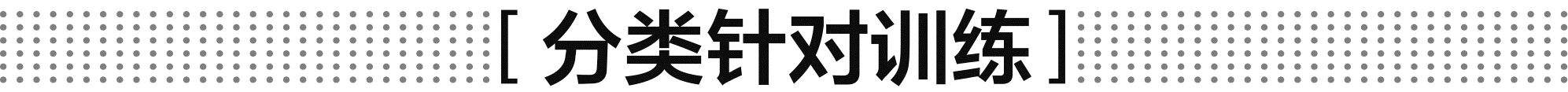 类型一　变阻器类
1．含滑动变阻器的串联电路
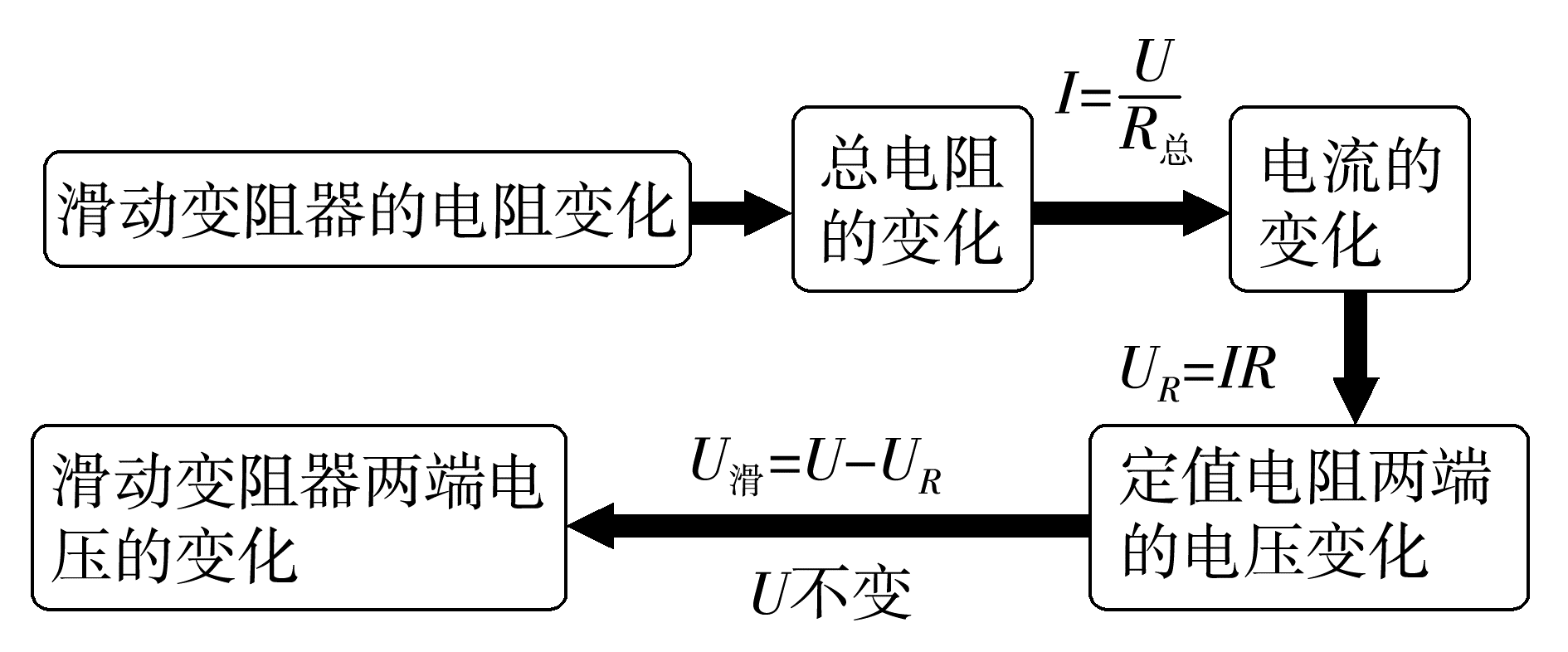 2．含滑动变阻器的并联电路
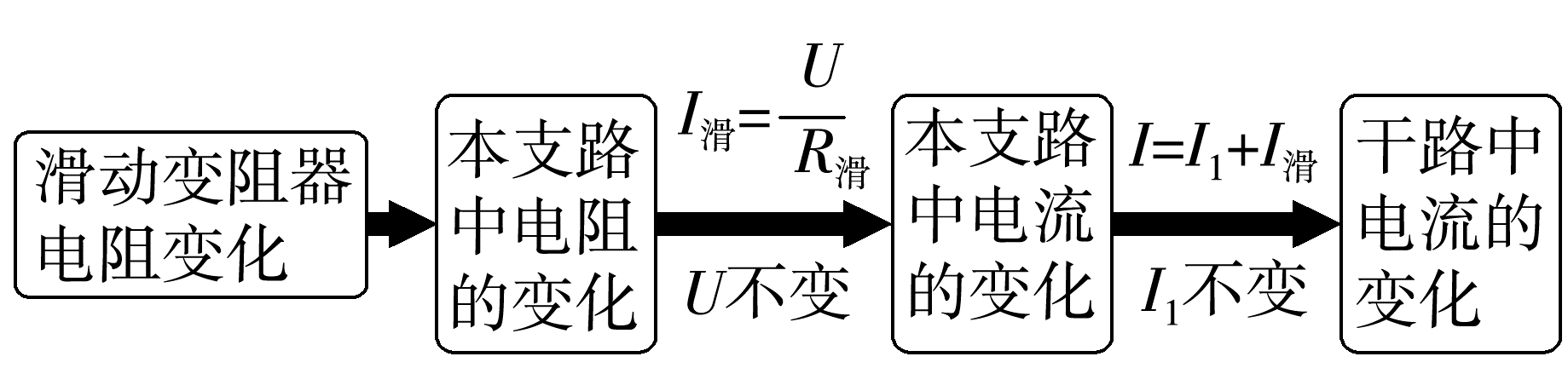 【典例1】　如图为利用光敏电阻设计的监控装置示意图，R1是光敏电阻，当光照射的强度增大时其阻值变小，R2是定值电阻，电源电压不变。当有人经过通道遮蔽光线时(　　)
A．通过R1的电流变大
B．R1两端的电压变小
C．R2两端的电压变大
D．R2两端的电压变小
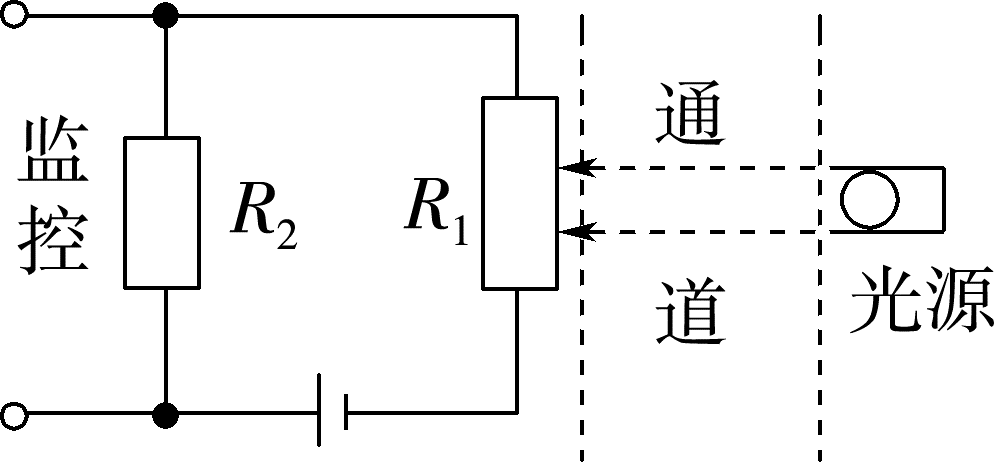 √
D　[两电阻串联，当有人经过通道遮蔽光线时R1阻值变大，由电阻的串联规律，电路的电阻变大，由欧姆定律，电路的电流变小，A错误；根据U＝IR，R2两端的电压变小，由串联电路电压的规律，R1两端的电压变大，B、C错误，D正确。]
【变式1】　如图所示电路中，电源电压保持不变。闭合开关S，当滑动变阻器R2的滑片P向左移动时，两只电表示数的变化情况是
(　　)
A．电压表与电流表示数比值不变
B．电压表与电流表示数比值变大
C．电压表示数不变，电流表示数不变
D．电压表示数变大，电流表示数变小
√
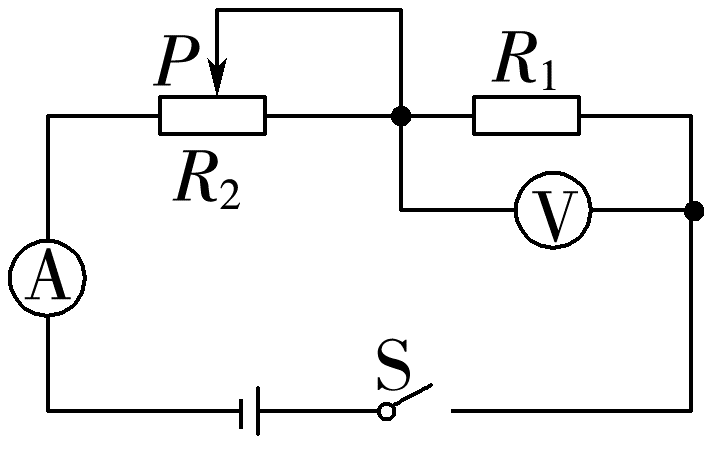 【变式2】　如图电路中，电源电压不变，当开关闭合时，滑动变阻器的滑片P由左端向右移动到中点的过程中，下列判断正确的是(　　)
A．电压表V和电流表A1、A2的示数都变大
B．电流表A2示数变大，电压表V和电流表
A1示数不变
C．电压表V示数与电流表A2示数的比值变大
D．电流表A1示数变大，电压表V和电流表A2示数不变
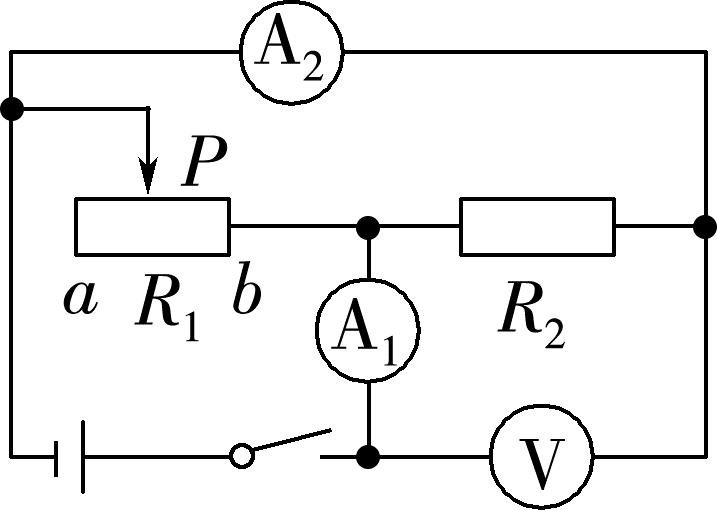 √
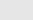 【变式3】　如图所示是人体身高测量仪的电路示意图，R0是定值电阻，R是滑动变阻器，电源电压保持不变，滑片会随身高上下平移。当开关闭合，被测身高增加时(　　)
A．电流表的示数变小
B．电压表的示数变大
C．电压表的示数与电流表的示数比值变大
D．定值电阻R0消耗的电功率变大
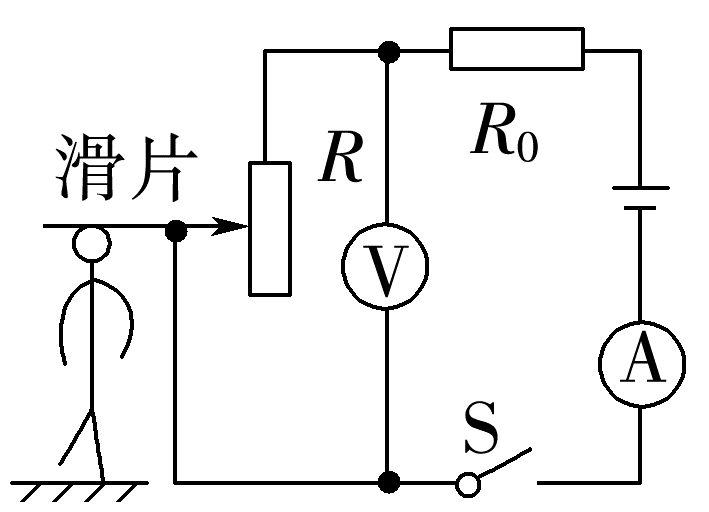 √
类型二　开关通断类
【典例2】　(2024·菏泽)如图所示，电源电压恒定。下列说法正确的是(　　)
A．只闭合S1，电阻R与灯泡L并联
B．只闭合S1，电压表测量电阻R两端电压
C．先闭合S1，再闭合S2，灯泡L亮度变大
D．先闭合S1，再闭合S2，电流表示数变大
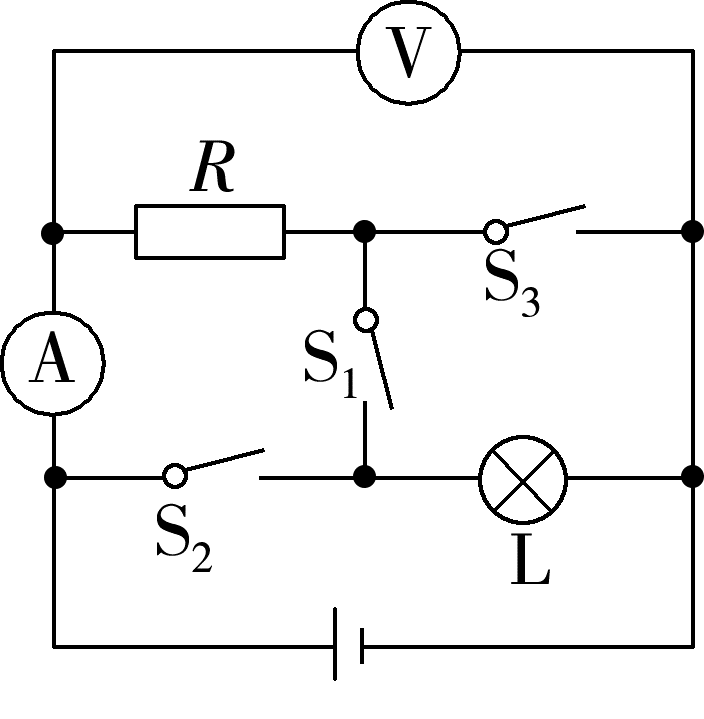 √
C　[只闭合S1，电阻R与灯泡L串联，电流表测量电路中的电流，电压表测量电源电压，A、B错误；先闭合S1，电阻R与灯泡L串联，再闭合S2，电流表和定值电阻R被短路，电流表示数变为零，此时电路中只有灯泡L接入电路，因此灯泡L会变亮，故C正确，D错误。]
【变式4】　如图所示电路中，电源电压保持不变。先闭合开关S1，待示数稳定后，再闭合开关S2，此时电路发生的变化是(　　)
A．灯L2变暗
B．电流表示数变小
C．总电阻变小
D．电压表示数变小
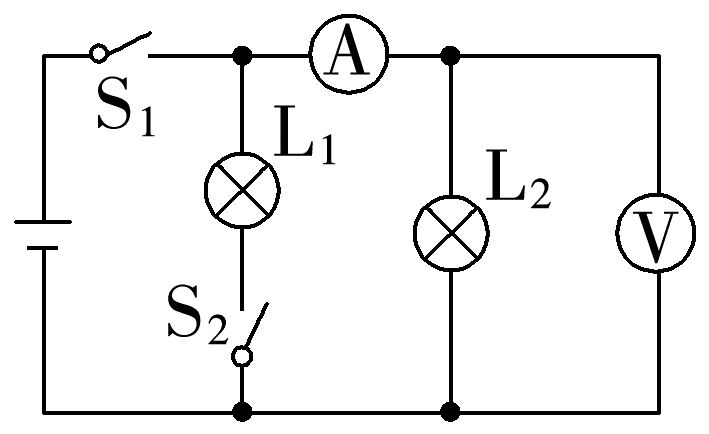 √
C　[先闭合开关S1，电路为灯泡L2的简单电路，电流表测通过灯泡L2的电流，电压表测电源电压，再闭合开关S2，两灯泡并联接入电路，电流表测通过灯泡L2的电流，电压表测电源电压，并联电路互不影响，所以电压表和电流表示数不变，灯泡L2亮度不变，故A、B、D错误；并联电路总电阻小于任一分电阻，所以电路总电阻变小，故C正确。]
【变式5】　如图所示，电源电压保持不变，S1和S2是两个可以同时断开或闭合的联动开关，已知R1＝10 Ω，当两个开关同时处于某一工作状态(断开或闭合)时，电流表的示数为0.4 A，当两个开关同时处于另一个工作状态时，电流表的示数为1.5 A，此时通过R2的电流为0.5 A，则电源电压为________V，R2的阻值______Ω，R3的阻值为______Ω。
10
20
15
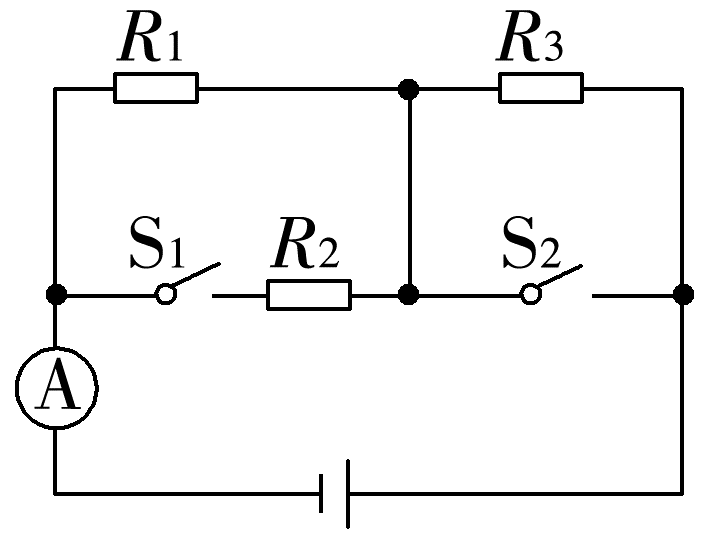